UNIVERSIDADE ABERTA DO SUS – UNASUS
UNIVERSIDADE FEDERAL DE PELOTAS
CURSO DE ESPECIALIZAÇÃO EM SAÚDE DA FAMÍLIA
MODALIDADE À DISTÂNCIA 
TURMA 7
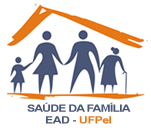 Qualificação da prevenção  e detecção precoce do câncer de mama e de colo do útero na UBS Sabiazal, Parnaiba-PI.
Iban Fajardo Alvarez
orientadora:  Cleusa Marfiza Guimarães Jaccottet
Pelotas, 2015
Introdução
Em todo mundo existe uma alta prevalência de doenças do aparelho reprodutor feminino, por isso é muito importante conhecer e atuar de maneira precoce para prevenção e controle dos fatores de riscos e seus determinantes;
 
Elegemos  fazer intervenção em mulheres de 25 a 69 anos , com objetivo de atuar de forma a promover mudanças nos fatores de risco e detecção precoce destas patologias.
Introdução
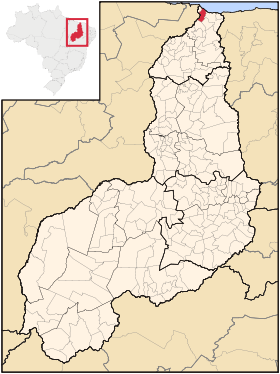 Cidade de Parnaíba-PI, localizada no litoral do Piauí (região Norte do Estado) 

145.705 mil habitantes, sendo que destes 137.485 pessoas vivem na zona urbana e 8.222 na zona rural (IBGE,2010).

A cidade possui 39  UBS  funcionando com Equipes de Saúde da Família, com 8 Unidades de Saúde localizados na zona rural.
Introdução
UBS é chamada de UBS Sabiazal (urbana).
Total de pessoas na área de abrangência é de  2.500 hab. 
Equipe ESF é composta por:
  1 Enfermeira (gerente da UBS);1 médico geral,2 técnicas de enfermagem ,3 ACS, 1  Atendente ,1 Vigia e 1 Assistente para Serviços Gerais.
 Equipe de Saúde Bucal( 1 cirurgião - dentista ,1 técnico de consultório dentário).
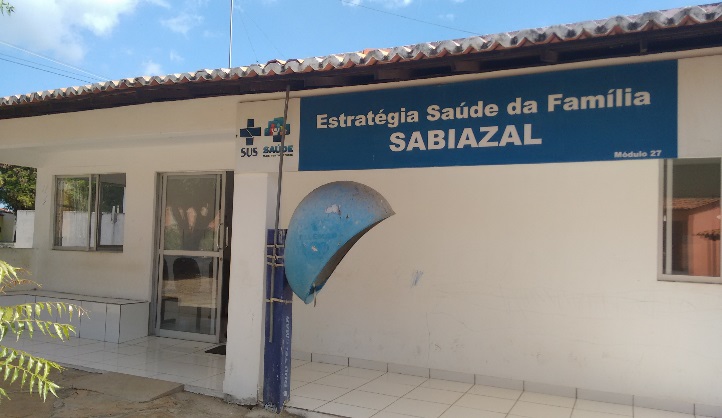 Introdução
População Alvo: mulheres de 25 a 64 anos  605 mulheres, e de 50 a 69 anos 188 mulheres
Fragilidades no Processo de Trabalho:
UBS possuía instabilidade de permanência de profissionais médicos.
Rotina de trabalho limitada a entrega de medicamentos aos hipertensos e/ou diabéticos sem aproveitar e realizar consulta aos mesmos. Visita domiciliar só aos acamado ou impossibilitado de locomover-se.
Introdução
Equipe atuando de forma fragmentada: Sem planejamento e  seguimento de protocolos adequadamente, atrasos nas consultas dos usuários, baixa cobertura dos usuários hipertensos, poucas atividades na comunidades;
Não tínhamos disponibilidade de Equipe de Saúde Bucal .
Introdução
Atendemos  uma população de 605 mulheres entre 25 e 64 anos e somente 20% fazem exames citopatológicos (percentual muito baixo);

 Similarmente, de 188 mulheres com idade entre 50 e 69 anos, somente 53% são cadastradas na unidade e realizam exames de mamografia o que  também fica abaixo da expectativa proposta pela nossa UBS.
Objetivo Geral
Qualificação da prevenção  e detecção precoce do câncer de mama e de colo do útero.
Objetivos Específicos
Ampliar a cobertura de detecção precoce do câncer de colo e do câncer de mama e do câncer de colo de útero;
Melhorar a qualidade do atendimento das mulheres que realizam detecção precoce de câncer de colo de útero e de mama na unidade de saúde;
Melhorar a adesão das mulheres à realização de exame citopatológico de colo de útero e mamografia;
Melhorar o registro das informações;
Mapear as mulheres de risco para câncer de colo de útero e de mama;
Promover a saúde das mulheres que realizam detecção precoce de câncer de colo de útero e de mama.
Metodologia
A intervenção foi realizada durante 12 semanas, e as ações comtemplaram os quatro eixos pedagógicos do Curso:

organização e gestão do serviço;                                    
engajamento público;
qualificação da prática clínica; 
monitoramento e avaliação dos serviços.
Metodologia
Cadastramos os usuários em fichas espelho disponibilizada pelo Curso  e impressa com ajuda da Secretaria da Saúde 
 Realizamos o registro de todas as consultas em prontuário próprio dos usuários
 Os dados após coletados foram levados à planilha de coleta de dados para análise dos indicadores.
População de mulheres de 25 a 64 anos
População de mulheres de 50 a 69 anos
       Protocolo de orientação:Cadernos de Atenção Básica, n. 13 - Controle dos cânceres do colo do útero e da mama / Ministério da Saúde, Secretaria de Atenção à Saúde, Departamento de . – 2. ed. – Brasília
Metodologia
Para o início da intervenção foi realizada uma capacitação sobre o protocolo do MS, para que toda a equipe utilizasse esta referência na prevenção e controle dos canceres de colo de útero e mama;

Discussões no sentido de orientar o acolhimento das mulheres na faixa etária em estudo;

 Cadastramento das mulheres da faixa etária, pelo médico e enfermeira e pelos ACS e atendente (durante procura ou busca ativa).
Metodologia
Foi oportunizado o atendimentos para as mulheres da faixa etária do projeto e a atenção à demanda espontânea e programadas para não prejudicar os serviços da UBS;

A comunidade foi orientada sobre a importância e a periodicidade da realização de consultas, exames clínicos e laboratoriais em dia, disponibilidade de medicamentos, orientação nutricional adequada, atividades físicas, risco do tabagismo e higiene bucal .
Metodologia
Capacitamos a equipe e ACS para conhecer os protocolos de atuação sobre a prevenção de câncer de colo de útero e mama. Além de capacitação para busca ativa.
A enfermeira foi responsável por palestras  na sala de espera da unidade, orientando sobre os fatores de risco para estas doenças e a periodicidade das consultas e exames, medidas de prevenção .

O médico realizou semanalmente uma palestra, para informar a importância e periodicidade da realização das consultas e exames, além dos fatores de risco e como melhorar nossa saúde.
Metodologia
O ESF  realizou atividades coletivas  nas diferentes localidades da comunidade, como escola e igrejas, com frequência semanal.
Objetivos, Metas e Resultados
Objetivo 1.1Detecção precoce do câncer de colo de útero das mulheres na faixa etária entre 25 e 64 anos de idade.
Meta Ampliar a cobertura de detecção precoce do câncer de colo de útero das mulheres na faixa etária entre 25 e 64 anos de idade para 100%.
Indicador 1: Proporção de mulheres entre 25 e 64 anos com exame em dia para detecção precoce de câncer de colo de útero.
. No primeiro mês foi realizado o cadastramento de 169 mulheres (27,9%), no segundo mês conseguimos cadastrar 252  (41,7%) e no terceiro mês este cadastramento chegou a 371 mulheres (61,3%).
Objetivos, Metas e Resultados
Objetivo 1.2.Detecção precoce do câncer de mama na faixa etária entre 50 e 69 anos de idade.
Meta Ampliar a cobertura de detecção precoce do câncer de mama na faixa etária entre 50 e 69 anos de idade para 100%.
Indicador Proporção de mulheres entre 50 e 69 anos com exame em dia para detecção precoce de câncer de mama.
No primeiro mês foi realizado o cadastramento de 51 mulheres (27,1%) do total de 188 mulheres, no segundo mês  70 (37,2%) e no terceiro mês este cadastramento chegou a 95 (50,5%) das mulheres desta faixa etária
Objetivos, Metas e Resultados
Objetivo 2 .Obtenção de amostra satisfatória do exame citopatologico.
Meta :Obter 100% de amostra satisfatória do exame citopatologico.
Indicador: Proporção de mulheres com amostras satisfatória do exame citopatologico de colo de útero.
No primeiro mês para um total de 169 mulheres cadastradas tivemos 100%  das amostras satisfatória. Segundo mês total de mulheres  cadastradas 252 obtivemos  100% . No terceiro mês  para um total de mulheres cadastradas 371  obtivemos os 100 % das amostras satisfatória.
.
Objetivos, Metas e Resultados
Objetivo 3.1 Melhorar a adesão das mulheres à realização de exame citopatológico de colo de útero e mamografia
Meta Identificar 100% das mulheres com exame citopatológico alterado sem acompanhamento pela unidade de saúde
Indicador  Proporção de mulheres que tiveram exame citopatológico de colo de útero alterado que não estão sendo acompanhadas pela Unidade de Saúde.
No primeiro mês um total de 63 mulheres com mostras alteradas de exame citopatologico. Destas, somente 3 (4,8%) não haviam retornado a UBS. No segundo mês, das 97 mulheres com amostras alteradas, 3 (3,1%) não haviam retornado. No terceiro mês, de 150 mulheres com amostras alteradas, novamente 3 (2%) não haviam retornado
Objetivos, Metas e Resultados
Objetivo 3.2. Proporção de mulheres que tiveram mamografia  alterada e  que não retornaram  para conhecerem o resultado.
Meta: Identificar  100% das mulheres com mamografia alterada que não retornam a a Unidade de Saúde para conhecer o resultado.
Indicador: Proporção de mulheres  com mamografia alterada  que não retornaram  para conhecerem o resultado.
Este indicador teve zero de resultados do primeiro mês ao terceiro mês, já que não tivemos mulheres com mamografia alterada.
Objetivos, Metas e Resultados
Objetivo 3.3. Proporção de mulheres que não retornaram para resultado de exame citopatologico  e foi feito busca ativa.
Meta: Realizar uma busca ativa  em 100% das mulheres com exame citopatologico alterado sem acompanhamento pela unidade de saúde.
Indicador: Proporção de mulheres  que não retornaram para o resultado de exame citopatologico e foi feito busca ativa.
No primeiro mês  de 3 mulheres  com citopatologico alterado não retornaram para resultado de exame,foi realizados a busca ativa das 3 correspondente a 100%. Segundo 3 mulheres  e 3 busca ativa correspondente a 100%. Terceiro mês 3 mulheres e  3 busca ativa correspondentes a 100%.
Objetivos, Metas e Resultados
Objetivo 3.4. Proporção de mulheres  que não retornaram para resultado de mamografia   e foi feito busca ativa.
Meta: Realizar uma busca ativa  em 100% das mulheres com exame  de mamografia  alterada sem acompanhamento pela unidade de saúde.
Indicador: Proporção de mulheres  que não retornaram para o resultado de exame mamografia e foi feito busca ativa.
Este indicador teve zero de resultados do primeiro mês ao terceiro mês, já que não tivemos mulheres com mamografia  alterado, e não foi necessário sua busca ativa.
Objetivos, Metas e Resultados
Objetivo 4.1. Proporção de mulheres com registro adequado do exame citopatologico de colo de útero.
Meta: Manter um registro de coleta de exame citopatologico de colo de útero em registro especifico  em 100% das mulheres cadastradas.
Indicador: Proporção de mulheres com registro adequado do exame citopatologico de colo de útero.
No primeiro mês de  176 mulheres correspondentes a 100% . Segundo mês 259 mulheres correspondentes a 100% . Terceiro mês 378 mulheres correspondentes a 100%.
.
Objetivos, Metas e Resultados
Objetivo 4.2 Melhorar o registro das informações
Meta Manter registro da coleta de exame citopatológico de colo de útero em registro específico em 100% das mulheres cadastradas. 
Indicador Proporção de mulheres com registro adequado do exame citopatológico de colo de útero.
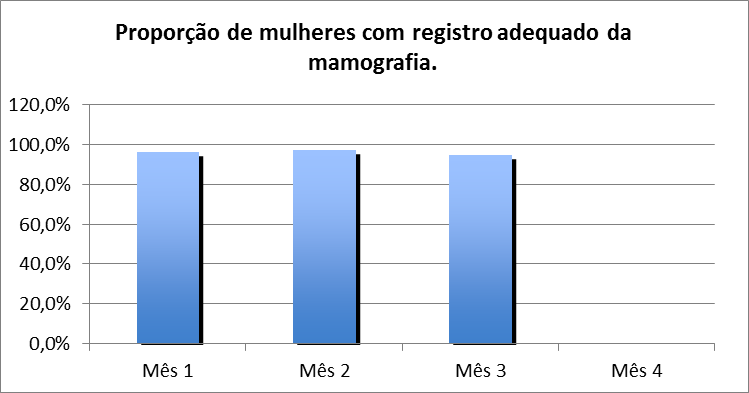 No primeiro mês, das 51 mulheres que frequentavam o programa, 49 (96,2%) estavam com registro adequado de mamografias. No segundo mês, de 70 mulheres acompanhadas, 68 (97,2%), e no terceiro mês, de 95 mulheres  acompanhadas, obtivemos 90 (94,8%) com registros adequados de mamografias
Objetivos, Metas e Resultados
Objetivo 5.1. Proporção de mulheres entre 25 e 64 anos com pesquisa de sinais de alerta para câncer de colo de útero. 
Meta: Pesquisar sinais de alerta para câncer de colo de útero em 100%  das mulheres entre 25 e 64 anos.
Indicador: Proporção de mulheres entre 25 e 64 anos com pesquisa de sinais de alerta para câncer de colo de útero.
Conseguimos realizar os 100% de todas as mulheres cadastradas na pesquisa de sinais de alerta para câncer de colo de útero.
Objetivos, Metas e Resultados
Objetivo 5.2 Proporção de mulheres entre 50 e 69 anos com avaliação  de risco  para câncer de mama.
Meta: Realizar avaliação de risco  para câncer de mama  em 100%  das mulheres entre 50 e 69 anos.
Indicador: Proporção de mulheres entre 50 e 69 anos com avaliação  de risco  para câncer de mama
No primeiro mês de 53 mulheres foram feitas avaliação de risco em 52 (98,1%),  no segundo mês de 72 mulheres  foram feitas avaliação em 71(98,6%), no terceiro mês de 97 mulheres foram feitas avaliação de risco em 93 (95,9%).
Objetivos, Metas e Resultados
Objetivo 6.1. Proporção de mulheres entre 25 e 64 anos que receberam orientação sobre DSTs e fatores de risco para câncer de colo de útero.
Meta: Orientar os 100% das mulheres cadastradas sobre doenças sexualmente transmissíveis (DST)  e fatores de risco para câncer de colo de útero.
Indicador: Proporção de mulheres entre 25 e 64 anos que receberam orientação sobre DSTs e fatores de risco para câncer de colo de útero
Neste indicador conseguimos alcançar os 100% de orientação a todas as mulheres cadastradas, sobre os fatores de risco de câncer de colo de útero e de doenças sexualmente transmissíveis.
Objetivos, Metas e Resultados
Objetivo 6.2 . Proporção de mulheres entre 50 e 69 anos que receberam orientação sobre DSTs e fatores  de risco para câncer de mama.
Meta: : Orientar os 100% das mulheres cadastradas sobre doenças sexualmente transmissíveis (DST)  e fatores de risco para câncer de mama.
Indicador: Proporção de mulheres entre 50 e 69 anos que receberam orientação sobre DSTs e fatores  de risco para câncer de mama.
Neste indicador conseguimos alcançar os 100% de orientação a todas as mulheres cadastradas, sobre os fatores de risco de câncer de mama e doenças sexualmente transmissíveis.
Importância da Intervenção
Para a Equipe :
 Conseguimos trabalhar com mais união, dedicação, integralidade e preocupação com todas as mulheres na faixa etária em estudo;

Exigiu que a equipe se capacitasse para seguir as recomendações do Ministério da Saúde sobre Controle dos cânceres do colo do útero e da mama;

Toda equipe esteve envolvida na intervenção, já que participaram na realização e execução da mesma e continuarão realizando as ações da intervenção na rotina da UBS.
Importância da Intervenção
Para os Serviço :
Conseguimos mudar nossa estratégia de trabalho incorporando agora todas essas ações na rotina diária de nosso trabalho na UBS.
Propiciou uma melhora dos registros, controle nas consultas, adequado exame clínico, laboratorial, estratificação de risco, além de ampliar as medidas de prevenção e promoção em saúde. 
 Aumentamos a qualidade e quantidade de consultas , aumentamos os níveis dos indicadores em relação aos anos anteriores e levamos as ações em saúde para mais perto da comunidade.
Importância da Intervenção
Para a Comunidade 
Conseguimos restabelecer a parceria com os líderes da comunidade;
A  comunidade recebeu orientação através de palestras em diferentes espaços sociais como escolas, onde a população participou de forma ativa;
Conseguimos interagir nas visitas domiciliares com os usuários doentes  e seus familiares nos cuidados dos mesmos e dúvidas sobre suas doenças e como melhorar a saúde dos mesmos em casa; 
A comunidade conhece  todas  as ações que realizamos na intervenção como rotina do trabalho  para  melhorar a saúde da  mesma .
Nível de incorporação da intervenção a rotina do serviço
Temos já disponível e  incorporadas  todas as ações que realizamos na intervenção como rotina do trabalho  para  melhorar a saúde dos usuários e   comunidade em geral;
Tomar este projeto como exemplo e  implementar outros programas na UBS como o Programa de Pré-natal, Saúde de idoso e doenças crônicas;
Seguir cumprindo  com os princípios do SUS: integralidade, universalidade e acessibilidade. Além dos atributos e funções da APS, por exemplo integralidade, focalização na família, orientação comunitária, resolutividade e sempre trabalhar em equipe.
Mudanças
Aumentamos o número de atendimento na UBS com horário muito mais flexível e levamos as consultas mais perto da comunidade e  escolas;

Melhoramos o planejamento das ações em saúde e a organização do processo do trabalho, com os membros da equipe;

Melhor organização dos arquivos e dos prontuários dos usuários da UBS;

A equipe continuará com sua reunião com frequência semanal para conversar sobre os diferentes aspecto que podem afeitar a comunidade.
Reflexão crítica sobre o processo pessoal de aprendizagem
Fiquei curioso, já que nunca tinha feito um curso a distância e também foi um pouquinho difícil pelo idioma, o qual foi um grande desafio, tanto a escrita como a leitura, mas fui superando no transcurso do curso.
Foi necessário para o desenvolvimento deste, estudar os protocolos de atuação utilizados no Brasil e compreender o Projeto Pedagógico
Não tive  problemas com a internet, o que possibilitou meu trabalho e envio das tarefas em tempo
Destaco o apoio dos diferentes professores que trabalharam durante todo o curso nas orientações, revisão e avaliação  das diferentes tarefas e TCC final.
Reflexão crítica sobre o processo pessoal de aprendizagem
Na prática profissional, considero muito bom já que tive a possibilidade de adquirir conhecimentos acerca da Estratégia Saúde da Família, com muitas coisas novas para mim.
Os aprendizados mais interessantes do curso foram o planejamento das ações em saúde e a organização do processo do trabalho com os membros da equipe.
O planejamentos das ações foi muito importante, pois tivemos que trabalhar com os principais problemas da comunidade, com os dados obtidos na análise situacional da UBS, para assim atuar sobre estes problemas e tentar dar soluções através de ações preventivos no processo de saúde /doença da comunidade e pela organização do trabalho em equipe
Reflexão crítica sobre o processo pessoal de aprendizagem
Minha expectativa foi cumprida já que conseguimos cadastrar o maior número de mulheres na faixa etária em estudo , contribuindo na melhora da saúde das mesmas assim como da  comunidade em geral. Agora incorporamos todas essas ações na nossa rotina diária da UBS.
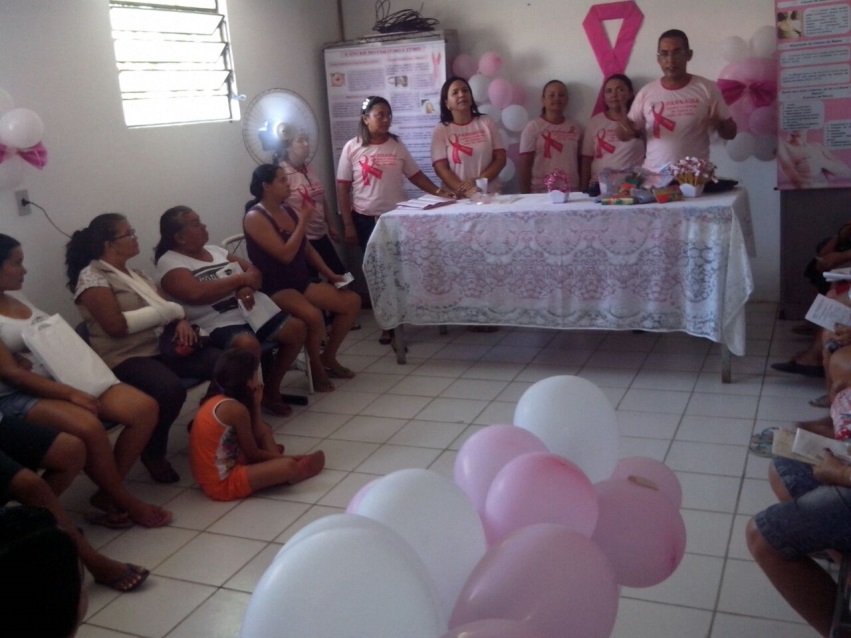 OBRIGADO